Метод проектов, особенности его применения в начальной школе.
Хотя чужое знание может нас кое-чему научить, Мудр  бываешь лишь собственной мудростью. М.Монтень
Вся наша жизнь - череда различных проектов. Задача учителя научить ребёнка планировать и успешно реализовывать свои жизненные проекты.
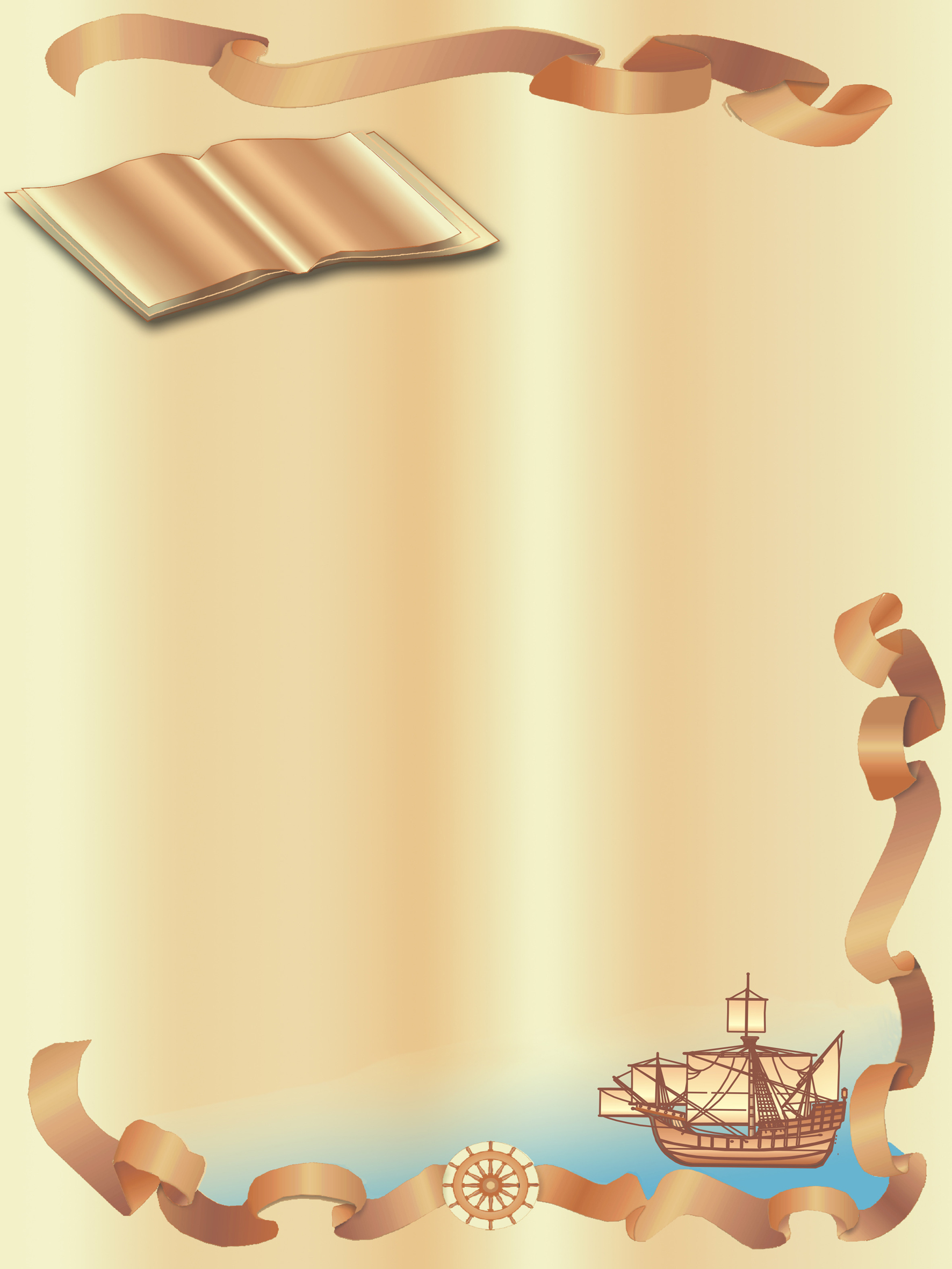 Цели проектной деятельности.
Повышение личной уверенности  каждого участника проектной деятельности, его самореализации и рефлексии.
Развитие осознания значимости коллективной работы, сотрудничества  для получения результатов  процесса выполнения творческих заданий.
Развитие исследовательских умений.
Проект с точки зрения учащегося – это возможность делать что-то интересное самостоятельно, в группе или самому, максимально используя свои возможности; это деятельность, позволяющая проявить себя, попробовать свои силы, приложить свои знания, принести пользу и показать публично достигнутый результат; это деятельность, направленная на решение интересной проблемы, сформулированной самими учащимися в виде цели и задачи, когда результат этой деятельности – найденный способ решения проблемы – носит практический характер, имеет важное прикладное значение и, что весьма важно, интересен и значим для самих открывателей.
Проект с точки зрения учителя – это дидактическое средство, позволяющее обучать проектированию, т.е. целенаправленной деятельности по нахождению способа решения проблемы путем решения задач, вытекающих из этой проблемы при рассмотрении ее в определенной ситуации.
Проект есть слияние теории и практики, он заключает в себе не только постановку определённой умственной задачи, но и практическое её выполнение. Чтобы понять сущность данного метода, полезно обратиться к понятиям «проект» и «метод».  Проект (от лат. «projectus», буквально-брошенный вперёд) замысел, план.  Метод - (от греч. «мethodos» – путь исследования, теория, учение) понимают способ достижения какой-либо цели, решения конкретной задачи; совокупность приёмов или операций практического или теоретического освоения (познания) действительности.         Метод проектов – это система учебно-познавательных приёмов, которые позволяют решить ту или иную проблему в результате самостоятельных и коллективных действий учащихся и обязательной презентации результатов их работы.
В основе метода проектов лежит развитие познавательных навыков учащихся, умений самостоятельно конструировать свои знания, умений ориентироваться в информационном пространстве, развитие критического и творческого мышления.Чтобы добиться  результата, необходимо научить детей самостоятельно мыслить, находить и решать проблемы, привлекая для этой цели знания из разных областей, умения прогнозировать результаты и возможные последствия разных вариантов решения, умения устанавливать причинно-следственные связи.
Требования к учебному проекту – совершенно особые: 1.Необходимо наличие социально значимой задачи (проблемы) – исследовательской, информационной, практической.2.Выполнение проекта начинается с планирования действий по разрешению проблемы, иными словами – с проектирования самого проекта, в частности – с определения вида продукта и формы презентации.Наиболее важной частью плана является пооперационная разработка проекта, в которой указан перечень конкретных действий с указанием выходов, сроков и ответственных.3.Каждый проект обязательно требует исследовательской работы учащихся.Таким образом, отличительная черта проектной деятельности – поиск информации, которая затем будет обработана, осмыслена и представлена участникам проектной группы.4.Результатом работы над проектом, иначе говоря, выходом проекта, является продукт.5.Подготовленный продукт должен быть представлен заказчику и (или) представителям общественности, и представлен достаточно убедительно, как наиболее приемлемое средство решения проблемы.
То есть проект – это “пять П”:Проблема – Проектирование (планирование) – Поиск информации – Продукт – Презентация.Шестое “П” проекта – его Портфолио, т.е. папка, в которой собраны все рабочие материалы проекта, в том числе черновики, дневные планы и отчеты и др.  Важное правило: каждый этап работы над проектом должен иметь свой конкретный продукт!
Образовательный проект – это форма организации занятий,   предусматривающая    комплексный   характер деятельности     всех   его    участников    по   получению образовательной продукции за определённый промежуток времени – от одного урока до нескольких месяцев.
Принципы организации проектной деятельности     1. Проект разрабатывается по инициативе учащихся. Тема проекта для всего класса может быть одна, а пути его реализации в каждой группе - разные. Возможно одновременное выполнение учащимися разных проектов.2. Проект является значимым для ближайшего и опосредованного окружения учащихся – одноклассников, родителей, знакомых.3. Работа по проекту является исследовательской.4. Проект педагогически значим, то есть учащиеся приобретают знания, строят отношения. Овладевают необходимыми способами мышления и действий.5. Проект заранее спланирован, сконструирован, но вместе с тем        допускает гибкость и изменения в ходе выполнения.6. Проект ориентирован на решение конкретной проблемы, его результат имеет потребителя. Цели проекта сужены до решаемой задачи.7. Проект реалистичен, ориентирован на имеющиеся в распоряжении школы ресурсы.Название, количество, последовательность, содержание и стиль структурных элементов проекта формулируются на основе конкретных целей и задач.
Роль учителя-помогает ученикам в поиске нужных источников;-сам является источником информации;-координирует весь процесс;-поощряет учеников;-поддерживает непрерывную обратную связь для успешной работы учеников над проектом.
Работа над проектом стимулирует истинное учение самих учеников, т. к. она:-личностно-ориентирована;-использует множество дидактических подходов;-мотивируема, что означает возрастание интереса и вовлечённости в работу по мере её выполнения;-поддерживает педагогические цели на всех уровнях;-позволяет учиться на своём опыте и опыте других в конкретном деле;-приносит удовлетворение ученикам, видящим продукт своего труда;
В ходе проектирования (по И.Д. Чечель) самым сложным для учителя является выполнение роли независимого консультанта, удерживающегося от подсказки даже в случае, если ученики «идут не туда». Для ученика же трудностями могут быть: а) постановка ведущих и текущих (промежуточных) целей и задач; б) поиск пути их решения; в) осуществление оптимального выбора при наличии альтернатив; г) аргументация выбора; д) сравнение полученного результата с требуемым; е) корректировка (при необходимости) результата; ж) объективная оценка самой деятельности и другие позиции.
Правила успешности проектной деятельности:В команде нет лидеров. Все члены команды равны.Команды не соревнуются.Все члены команды должны получать удовольствие от общения друг с другом и оттого, что они вместе выполняют проектное задание.Каждый должен получать удовольствие от чувства уверенности в себе.Все должны проявлять активность и вносить свой вклад в общее дело. Не должно быть так называемых «спящих партнеров.Ответственность за конечный результат несут все члены команды, выполняющие проектное задание
Использование исследовательских методов, что предполагает:-        определение проблемы, вытекающих из нее задач исследования;-        выдвижение гипотезы их решения;-        обсуждение методов исследования;-        оформление конечных результатов;-        анализ полученных данных;-        подведение итогов;-        корректировка;-        получение выводов (через использование в ходе совместного исследования метода «мозговой атаки», «круглого стола», творческих отчетов, защиты проекта и т.д.
Структурные элементы проектной технологии:Презентация ситуаций, позволяющих выявить одну или несколько проблем по обсуждаемой тематике.Выдвижение гипотез решения выявленной проблемы («мозговой штурм»). Обсуждение и обоснование каждой из гипотез.Обсуждение методов проверки принятых гипотез в малых группах (в каждой группе по гипотезе), обсуждение возможных источников информации для проверки выдвинутой гипотезы. Обсуждение оформления результатов.Работа в группах над поиском фактов, аргументов, подтверждающих или опровергающих гипотезу.Защита проектов (гипотез решения проблемы) каждой из групп с оппонированием со стороны всех присутствующих.Выдвижение новых проблем.
Проекты охватывают огромное количество задач. Задачи проектов могут быть разделены на следующие группы:Индивидуальные навыки: - Определять задачи, которыми стоит заниматься. Формировать независимые суждения. - Развивать личный интерес и углублять знания в определённой     области. Приобретать навыки самоорганизации.- Развивать практические навыки. Создавать что-либо своё. -Делать то, что имеет практическое применение, что-либо уникальное.- Развивать способность справляться с новыми проблемами. Собирать и анализировать новую информацию.- Изучать и внедрять в практику стратегии разрешения проблем (алгоритмы решения задач). Учиться анализировать и оценивать чужую работу.- Научиться быть более активными. Развивать в себе инициативность.
Междисциплинарные навыки:- «Выходить» за пределы одного предмета.- Интегрировать знания, получаемые из различных источников.- Научиться воспринимать факты, точки зрения и ситуации в незнакомых ракурсах.- Учиться быть готовым к противоречивым, спорным утверждениям. Навыки работы в группах:- Учиться работать в группах.- Учиться возглавлять команду и организовывать проведение встреч.-Участвовать в процессе принятия решений. Приобретать навыки сотрудничества.- Развивать чувство такта и дипломатичность.- Руководить и направлять деятельность в процессе проекта. Работа с самосознанием:- Изучать свои сильные и слабые стороны. Получать чувство удовлетворения от проделанной работы.- Давать реальную оценку своим возможностям по отношению к поставленной задаче. Добиваться чувство автономии и свободы.
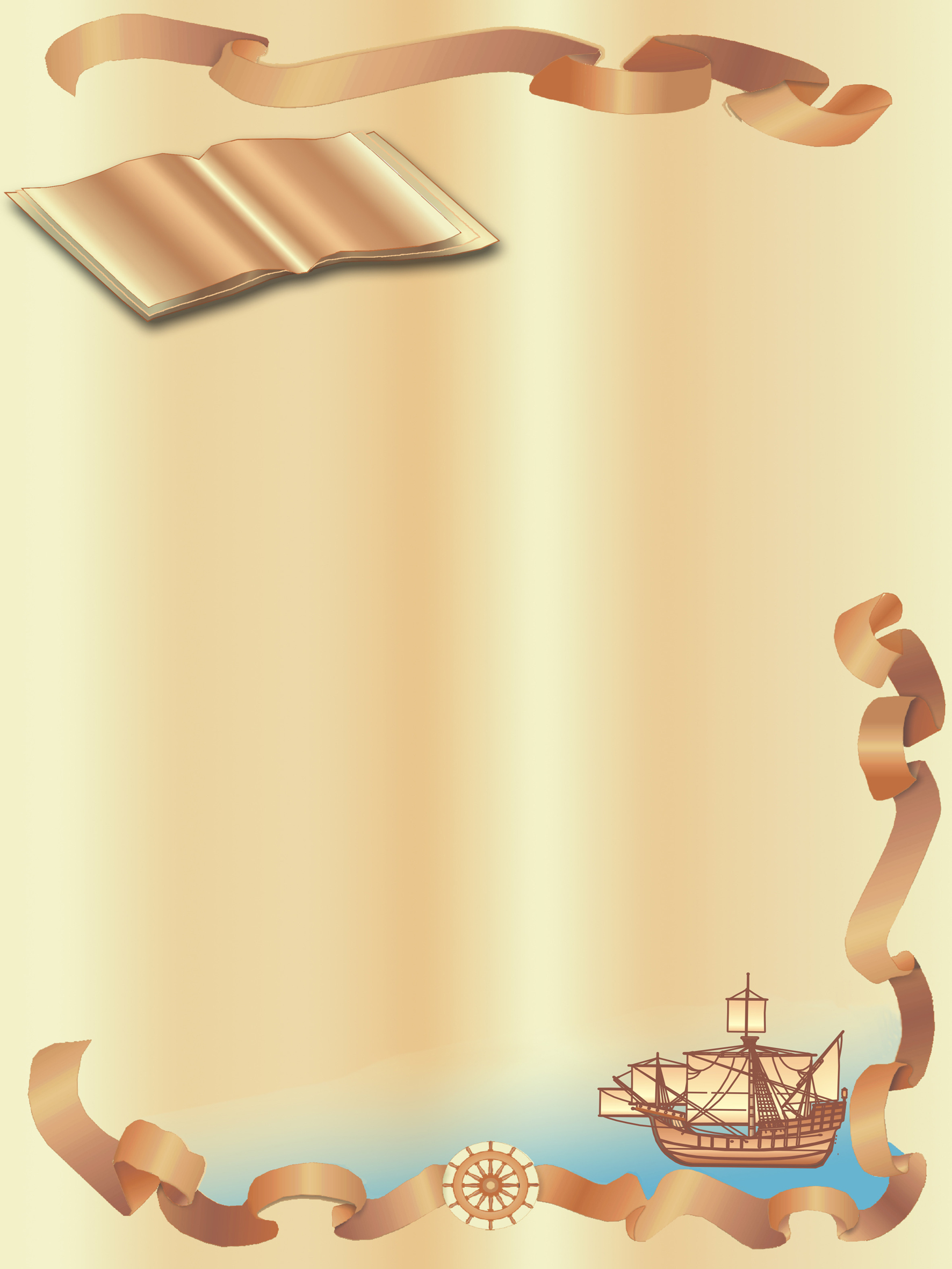 Навыки общения: - Выносить свою работу на обсуждение в ясной и эффектной форме (письменно или устно).- Совершенствовать навыки убедительной, логически построенной аргументации.- Развивать навыки восприятия информации на слух и постановки вопросов в процессе выбора и усвоения информации.- Учиться писать понятный и грамотный отчёт о проделанной работе.
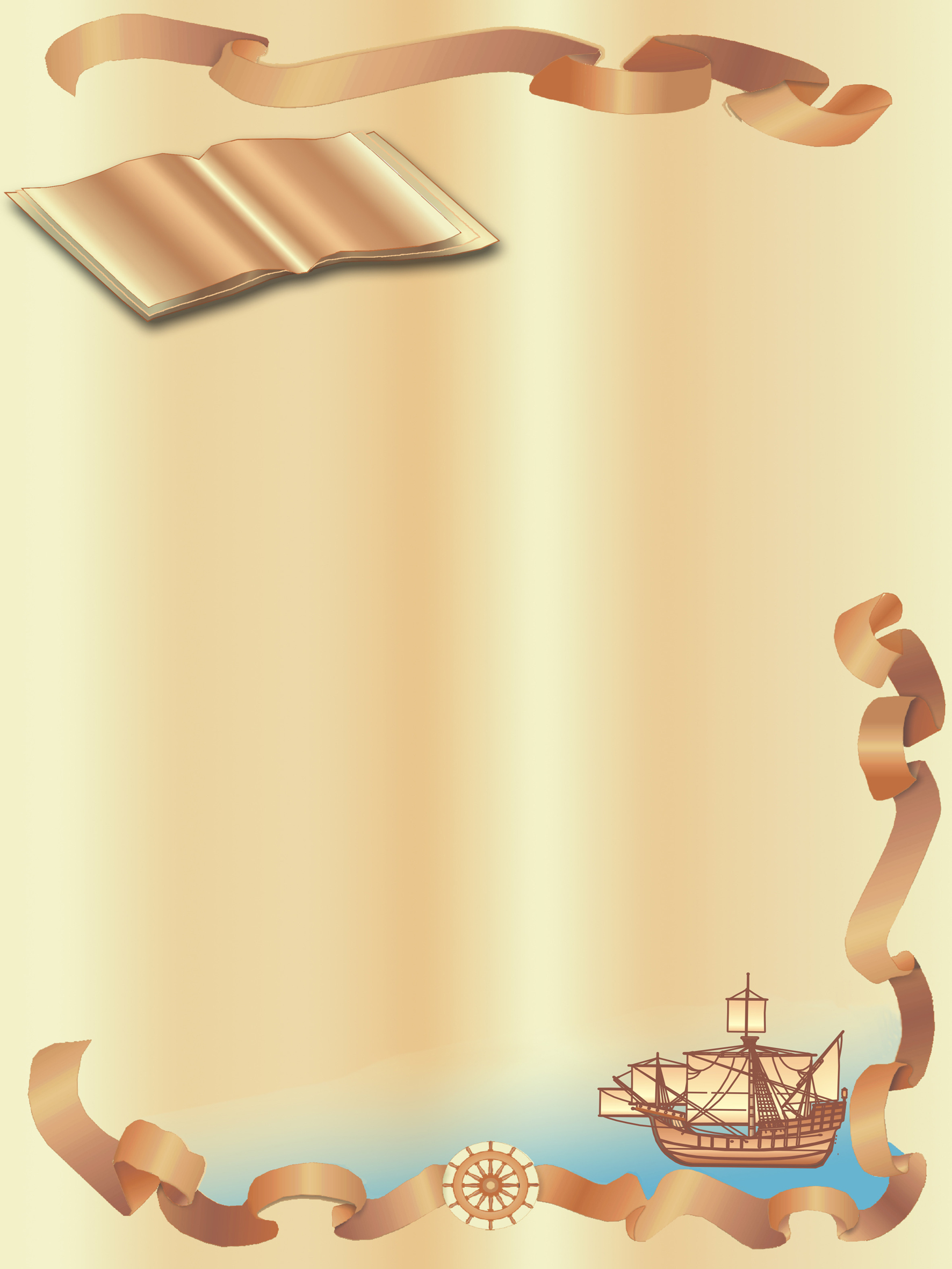 Во-первых, это сформированность у учащихся ряда коммуникативных умений, лежащих в основе эффективных социально-интеллектуальных взаимодействий в процессе обучения, к которым относится:
умение спрашивать (выяснять точки зрения других учеников, делать запрос учителю в ситуации “дефицита” информации или способов действий);
умение управлять голосом (говорить четко, регулируя громкость голоса в зависимости от ситуации, чтобы все слышали);
умение выражать свою точку зрения (понятно для всех формулировать свое мнение, аргументировано, его доказывать);
умение договариваться (выбирать в доброжелательной атмосфере самое верное, рациональное, оригинальное решение, рассуждение).
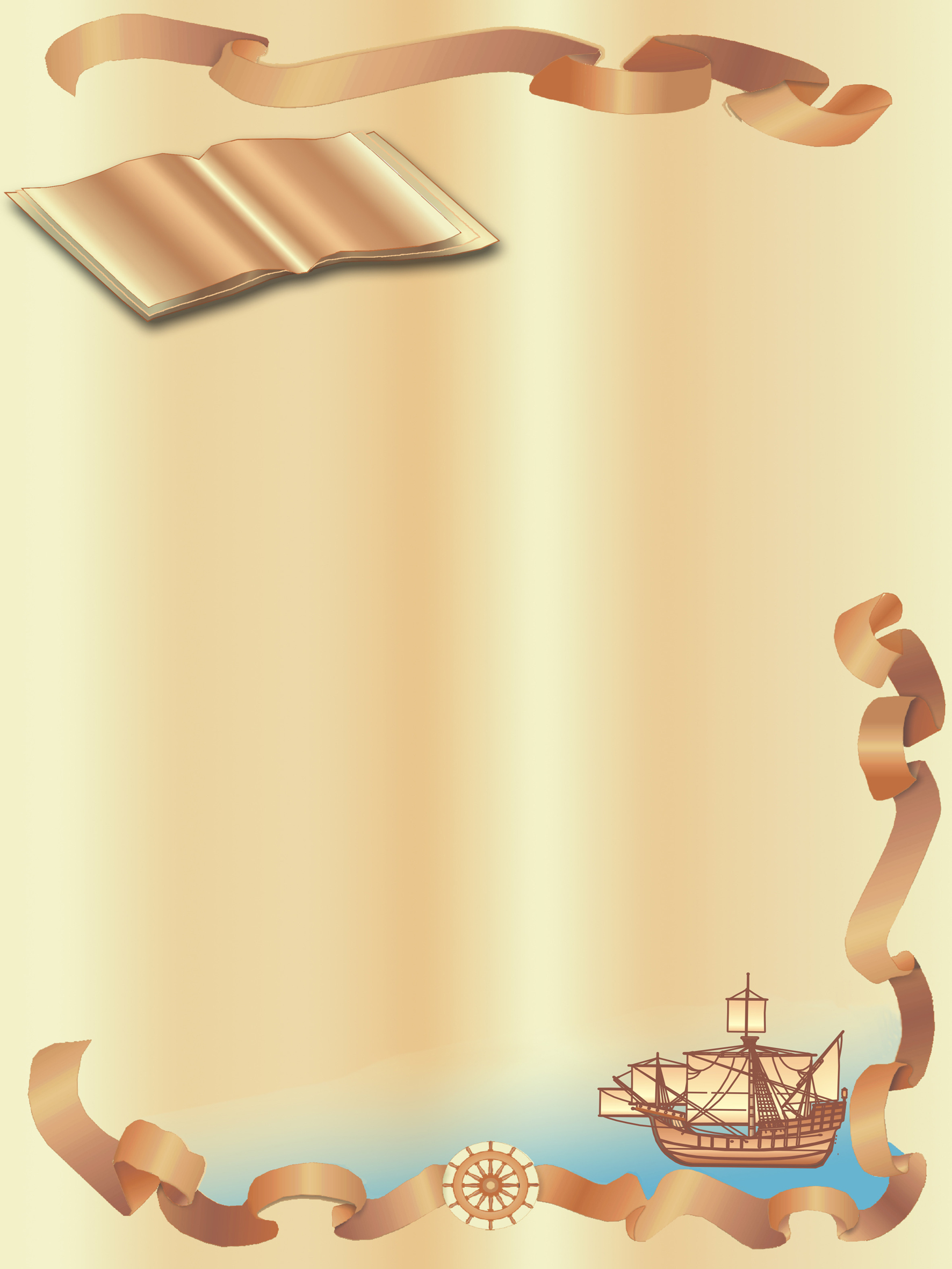 Во-вторых, вторым показателем готовности младших школьников к проектной деятельности выступает развитие мышления учащихся, определенная “интеллектуальная зрелость”. Прежде всего, имеется в виду сформированность обобщенности умственных действий как интегративной характеристики, включающей в себя:
развитие аналитико-синтетических действий;
сформированность алгоритма сравнительного анализа;
умение вычленять существенный признак, соотношение данных, составляющих условие задачи;
возможность выделять общий способ действий;
перенос общего способа действий на другие учебные задачи.
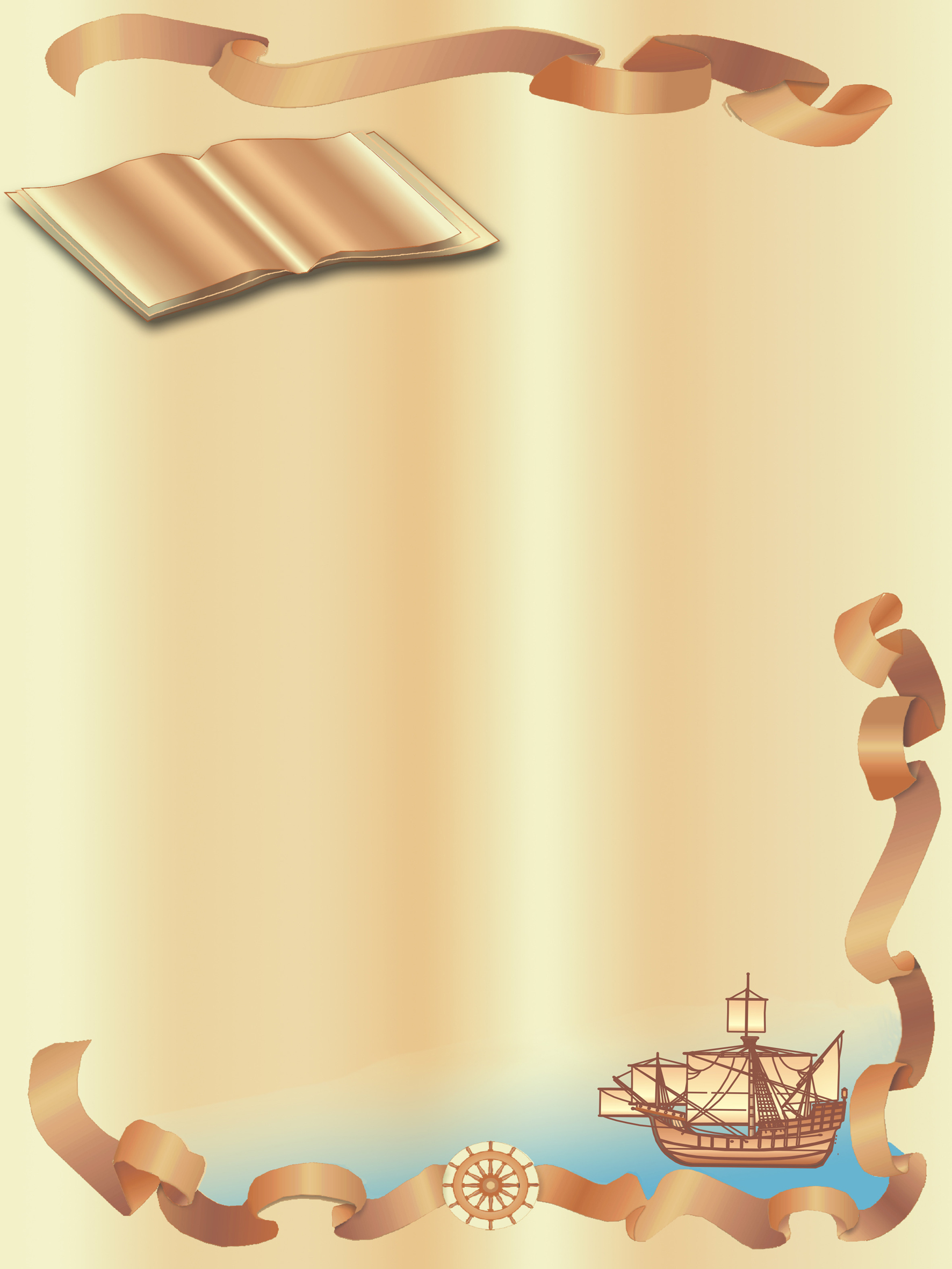 В качестве третьего показателя готовности младших школьников к эффективной проектной деятельности рассмотрим опыт развернутой, содержательной, дифференцированной самооценочной и оценочной деятельности, которая способствует формированию у детей следующих необходимых умений:
адекватно оценивать свою работу и работу одноклассников;
обоснованно и доброжелательно оценивать как результат, так и процесс решения учебной задачи с акцентом на положительное;
выделяя недостатки, делать конструктивные пожелания, замечания.
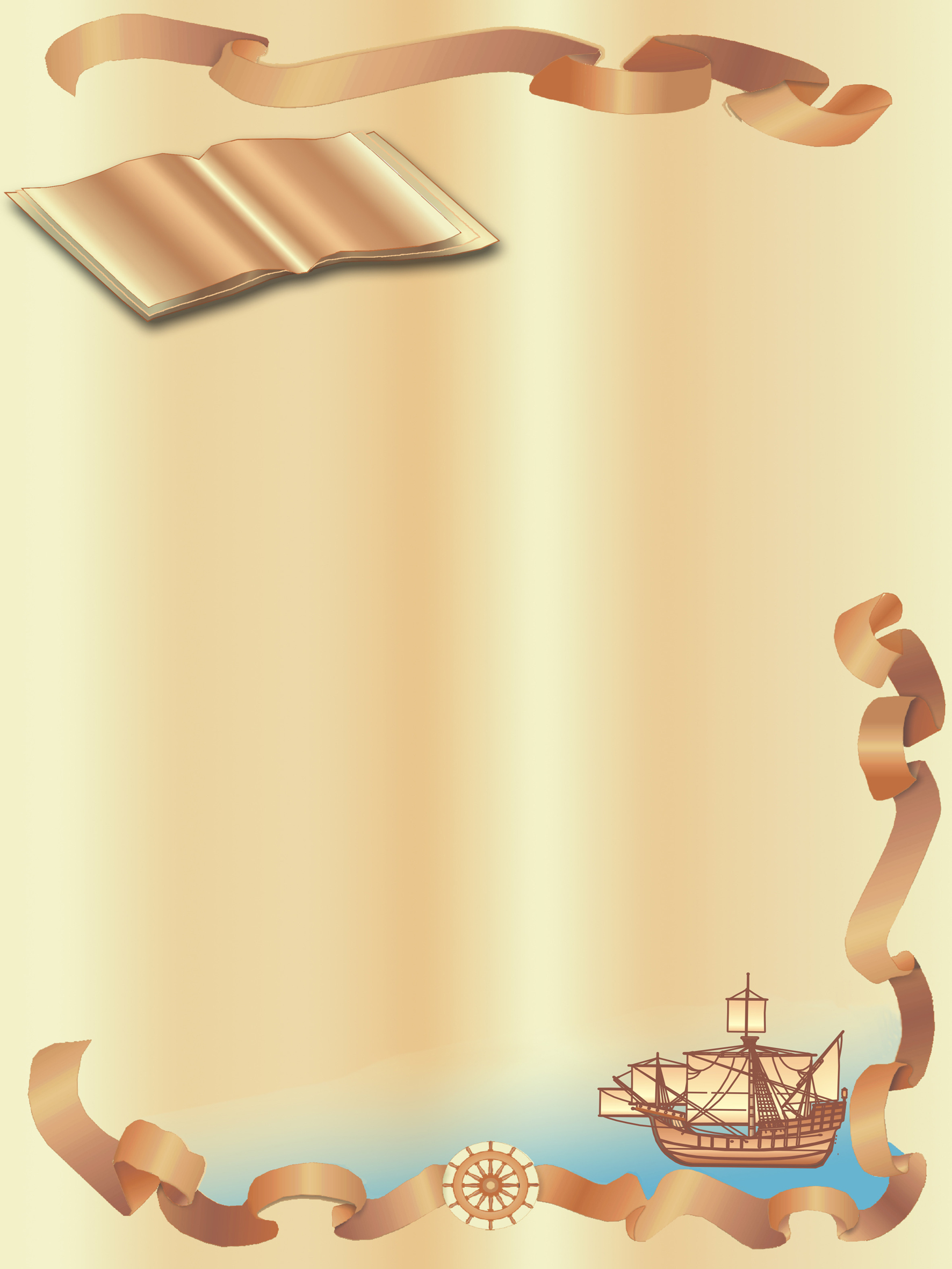 В использовании проектного метода в начальных классах эффективна следующая последовательность его модификаций: от недолговременных (1-2 урока) однопредметных проектов к долговременным, межпредметным, от личных проектов к групповым и общеклассным.
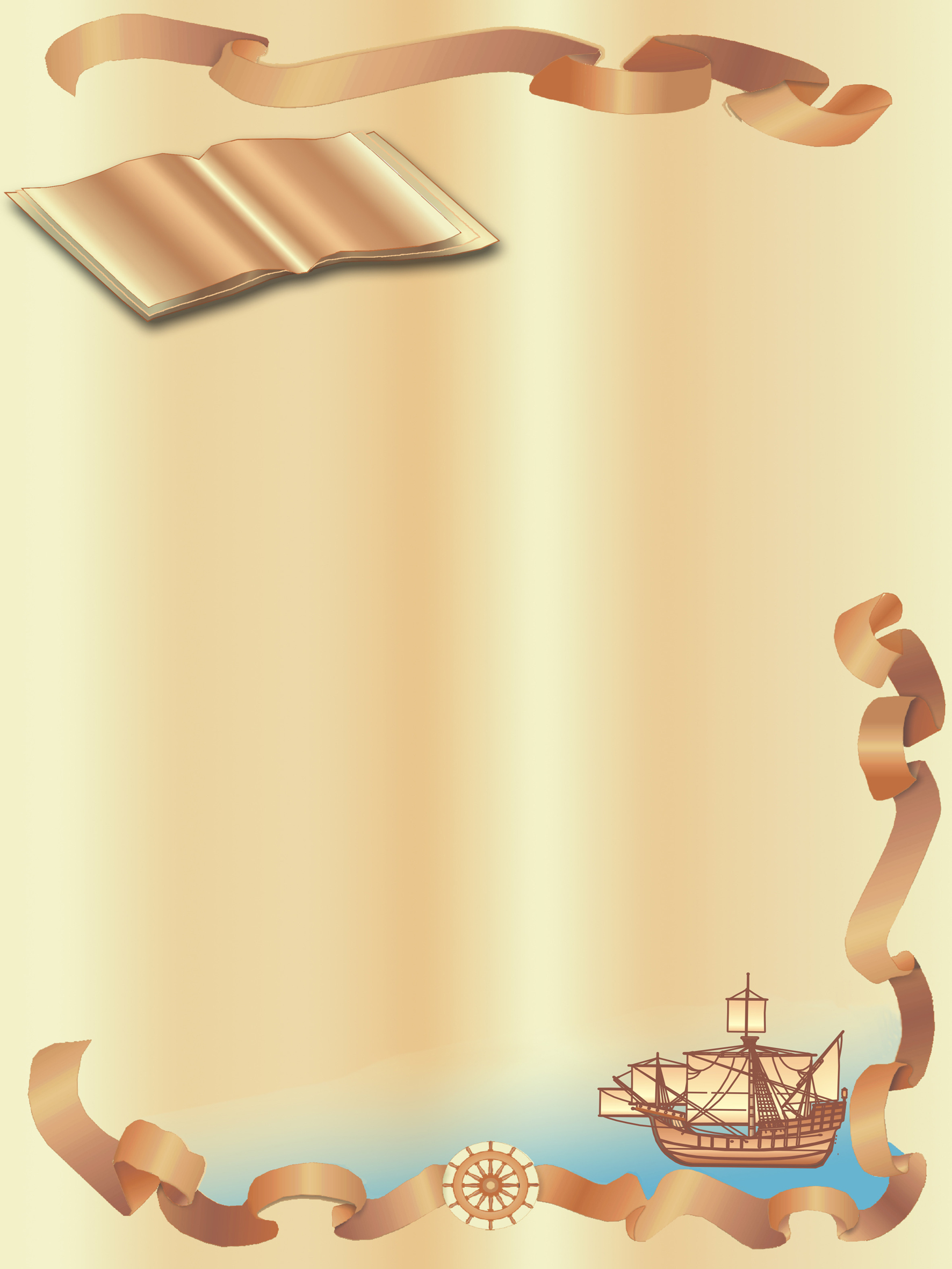 В целом в проектной деятельности младших школьников можно выделить следующие этапы, соответствующие учебной деятельности:
мотивационный (учитель: заявляет общий замысел, создает положительный мотивационный настрой; ученики: обсуждают, предлагают собственные идеи);
планирующий – подготовительный (определяются тема и цели проекта, формулируются задачи, вырабатывается план действий, устанавливаются критерии оценки результата и процесса, согласовываются способы совместной деятельности сначала с максимальной помощью учителя, позднее с нарастанием ученической самостоятельности);
информационно-операционный (ученики: собирают материал, работают с литературой и другими источниками, непосредственно выполняют проект; учитель: наблюдает, координирует, поддерживает, сам является информационным источником);
рефлексивно-оценочный (ученики: представляют проекты, участвуют в коллективном обсуждении и содержательной оценке результатов и процесса работы, осуществляют устную или письменную самооценку, учитель выступает участником коллективной оценочной деятельности).
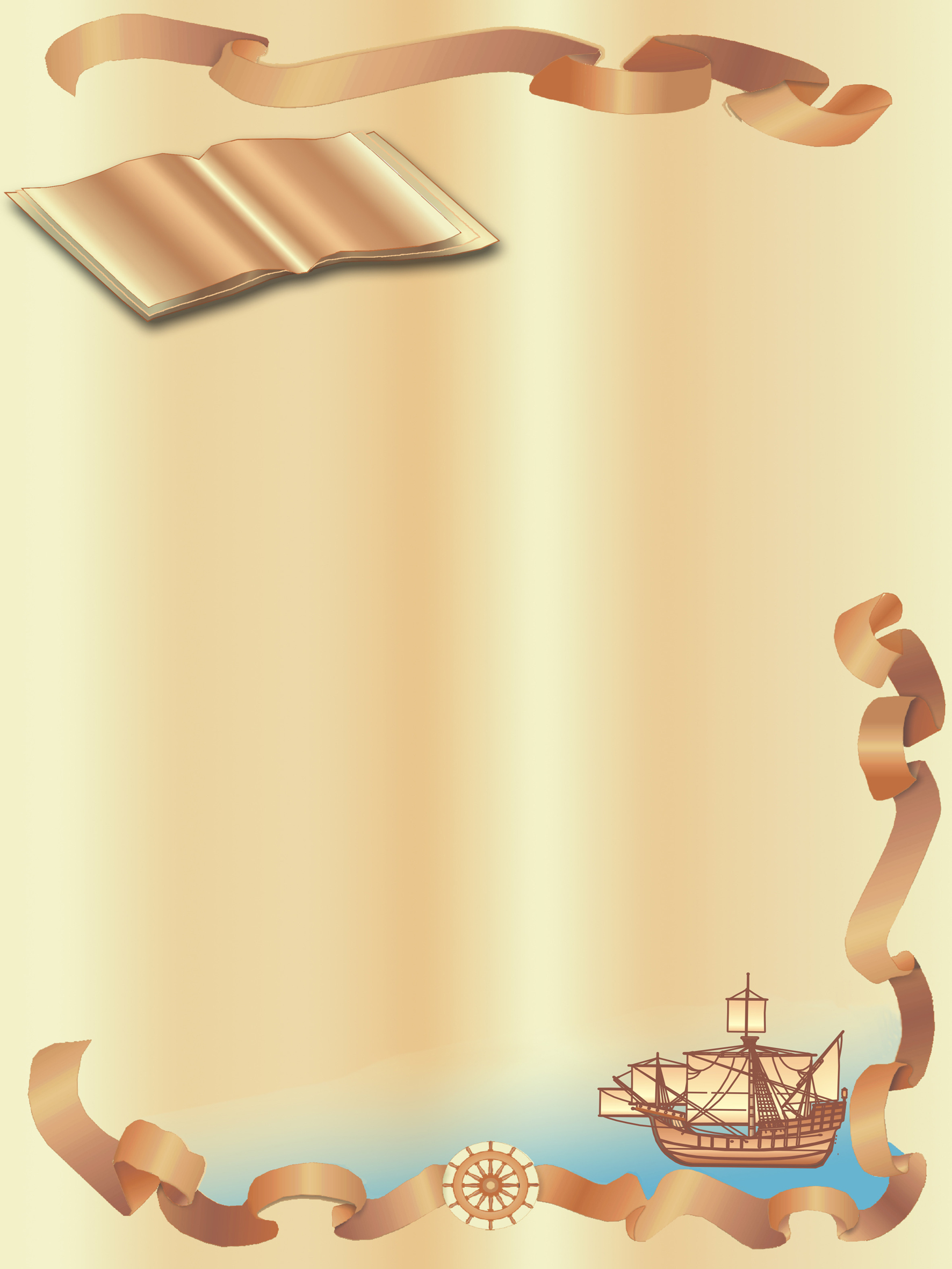 1-й этап
 
УЧИТЕЛЬ ученик
 
2-й и 3-й этапы
 
учитель УЧЕНИК
 
Последний этап
 
УЧИТЕЛЬ ученик
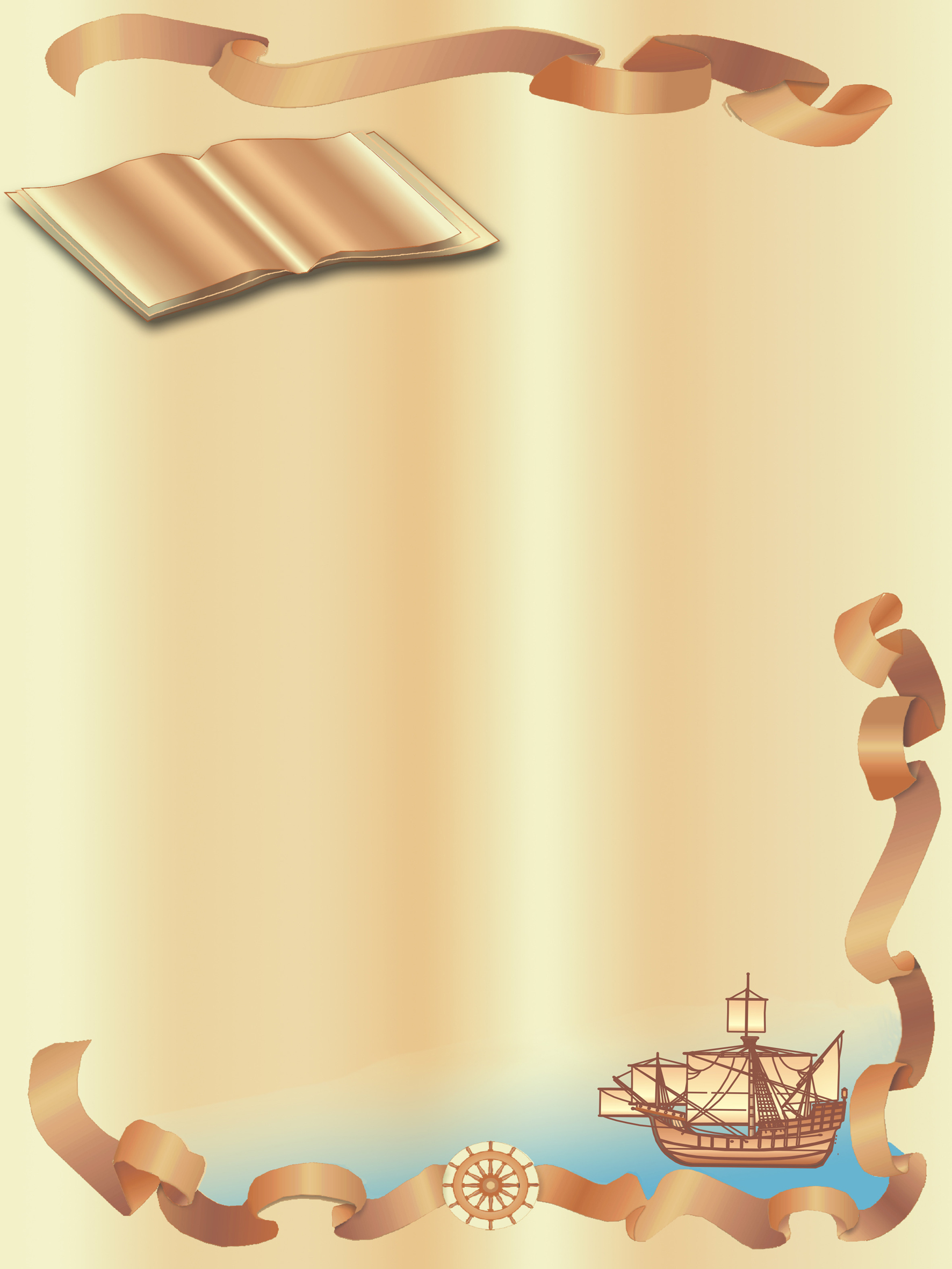 Как сделать так, чтобы работа учащихся действительно была проектной, чтобы она не сводилась к просто самостоятельной работе по какой-либо теме? Прежде всего, начиная работу над проектом, учитель пробуждает в учащихся интерес к теме проекта.
 Тема учебного плана и тема проекта – это разные темы. Тема проекта должна быть сформулирована естественным для детей языком и так, чтобы вызвать их интерес. Это может быть рассказанная сказка, притча, разыгранная инсценировка или просмотренный видеосюжет. Тема должна быть не только близка и интересна, но и доступна, т.к. это младшие школьники.
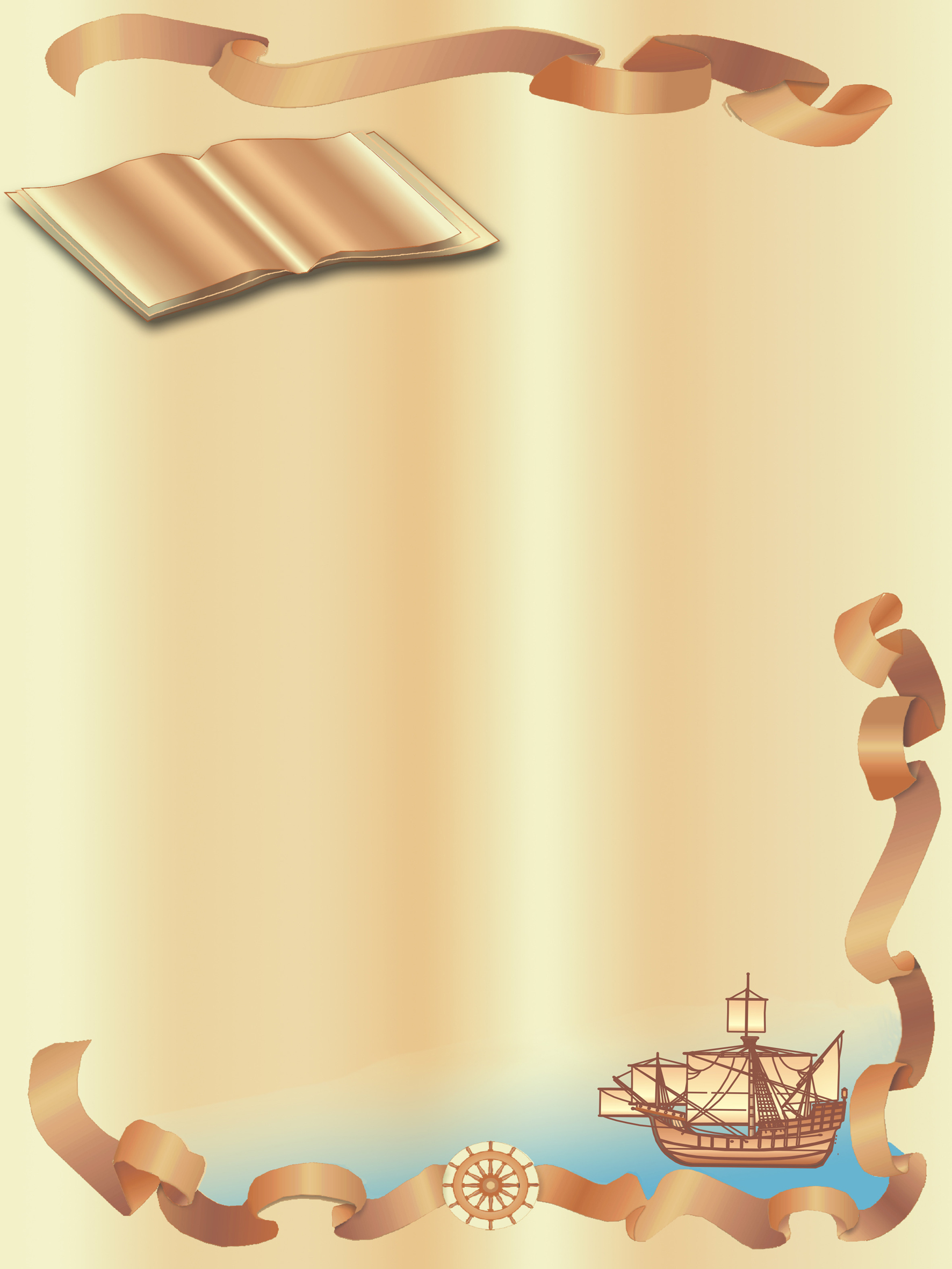 Затем на этапе погружения в проект учитель очерчивает проблемное поле. Из проблемы проекта, полученной в результате проблематизации, вытекают цель и задачи проекта. Задачи проекта – организация и проведение определенной работы для поиска способов решения проблемы проекта. Таким образом, погружение в проект требует от учителя глубокого понимания всех психолого-педагогических механизмов воздействия на учащихся.
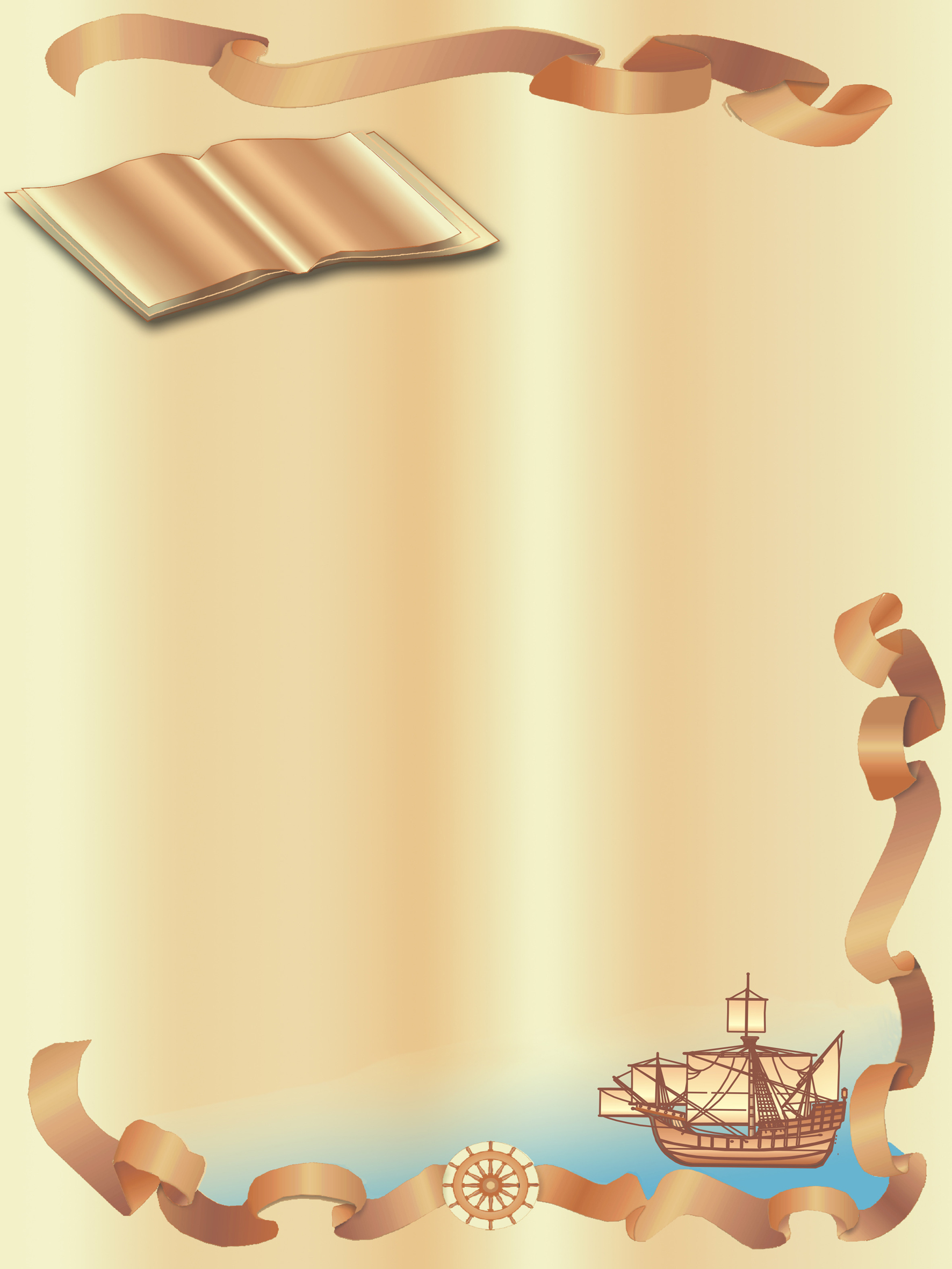 На втором этапе организуется деятельность детей. Если проект групповой, то необходимо организовать детей в группы, определить цели и задачи каждой группы. По необходимости определить роль каждого члена группы. На этом же этапе происходит и планирование работы по решению задачи проекта. Оно может быть параллельным или последовательным.
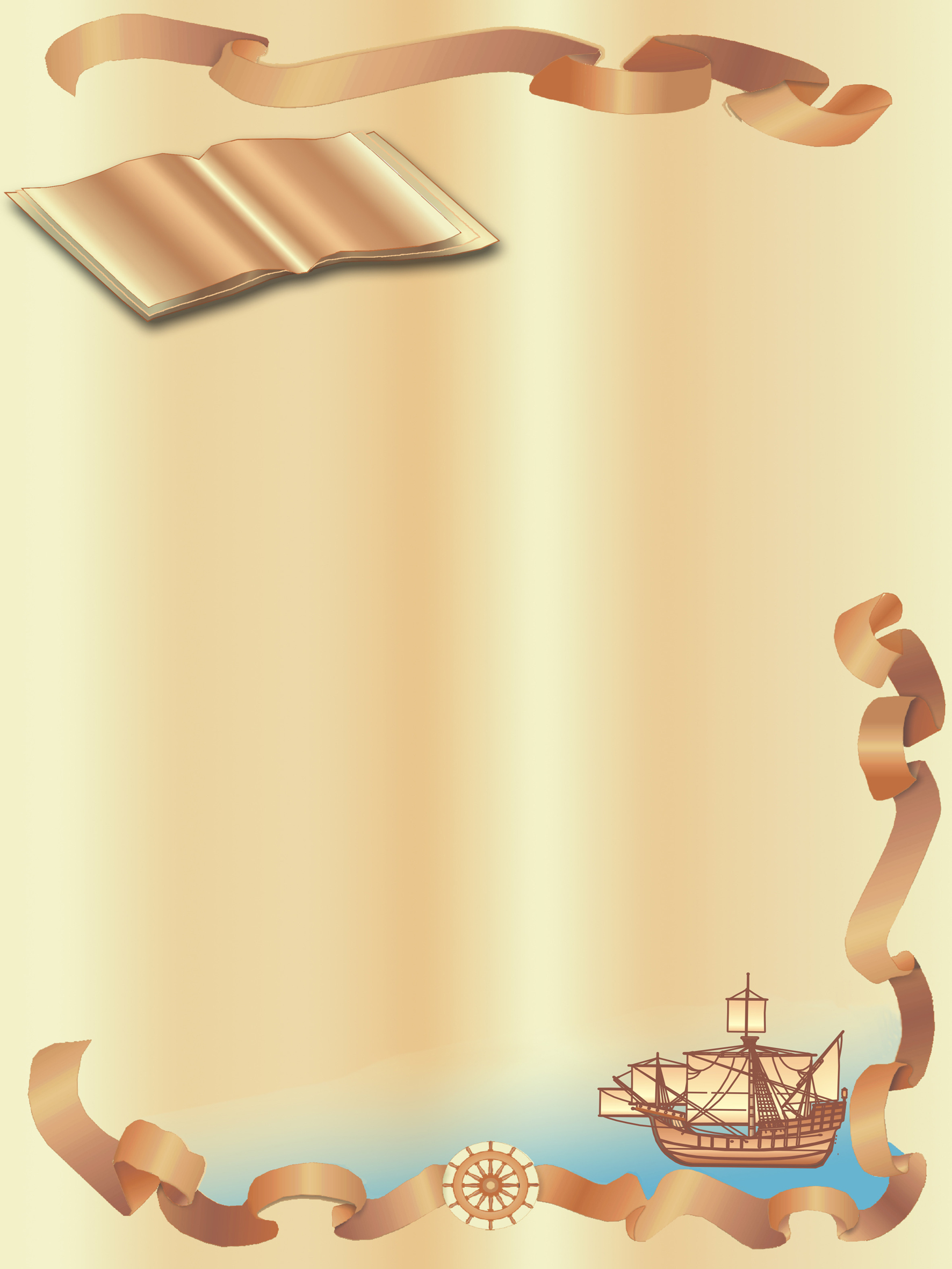 После того как спланирована работа, пора действовать. И это уже третий этап. Здесь учитель вообще может “ потеряться”, т.е. Стать эдаким “малюсеньким наблюдателем”. Ребята все делают сами. Безусловно, степень самостоятельности зависит от того, как мы их подготовили. Когда детям не хватает знаний, каких-то умений, наступает благоприятный момент для подачи нового материала. Учитель на контроле: нормально ли идет ход деятельности, каков уровень самостоятельности.
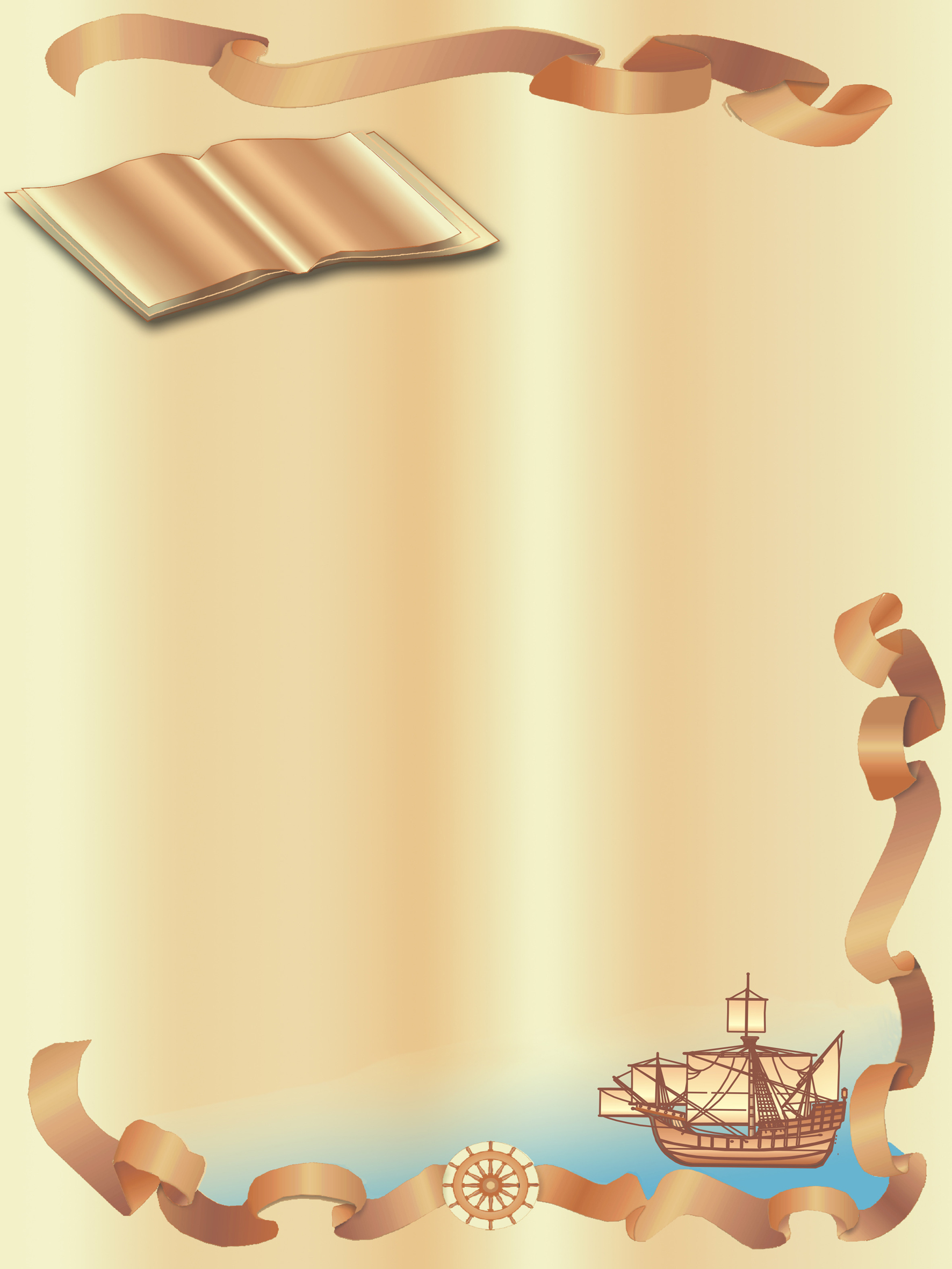 Этап презентации как одна из целей проектной деятельности и с точки зрения ученика, и сточки зрения учителя бесспорно обязателен. Он необходим для завершения работы, для анализа проделанного, самооценки и оценки со стороны, демонстрации результатов. Результатом работы над проектом является найденный способ решения его проблемы.
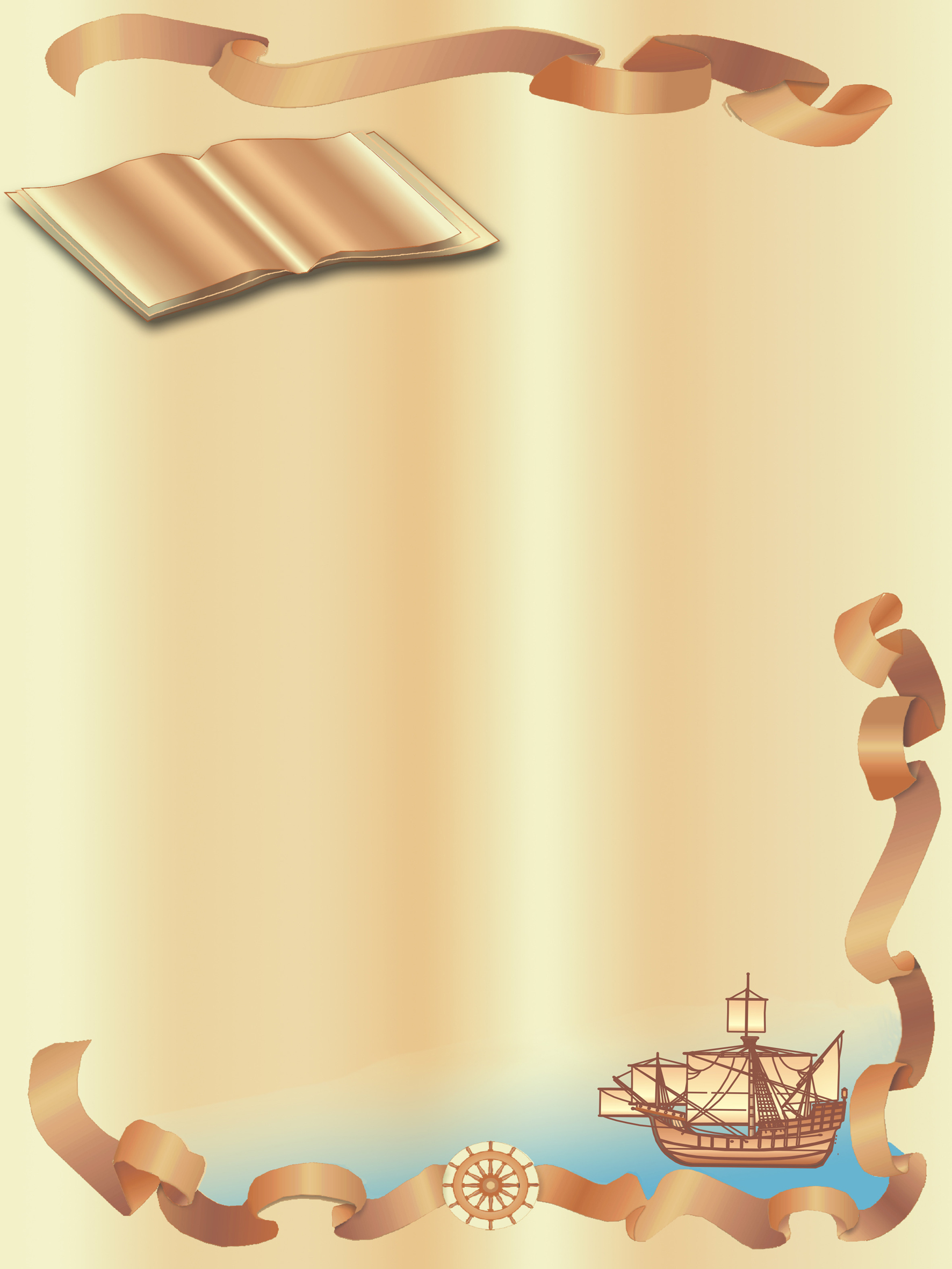 В процессе проектной деятельности формируются следующие общеучебные умения и навыки:
 
1.Рефлексивные умения: 
- умение осмыслить задачу, для решения которой недостаточно знаний;
- умение отвечать на вопрос: чему нужно научиться для решения поставленной задачи?
 
2.Поисковые (исследовательские) умения:
- умение самостоятельно генерировать идеи, т.е. изобретать способ действия, привлекая знания из различных областей;
- умение самостоятельно найти недостающую информацию в информационном поле;
- умение запросить недостающую информацию у эксперта (учителя, консультанта, специалиста);
- умение находить несколько вариантов решения проблемы;
- умение выдвигать гипотезы;
- умение устанавливать причинно-следственные связи.
 
3.Навыки оценочной самостоятельности.
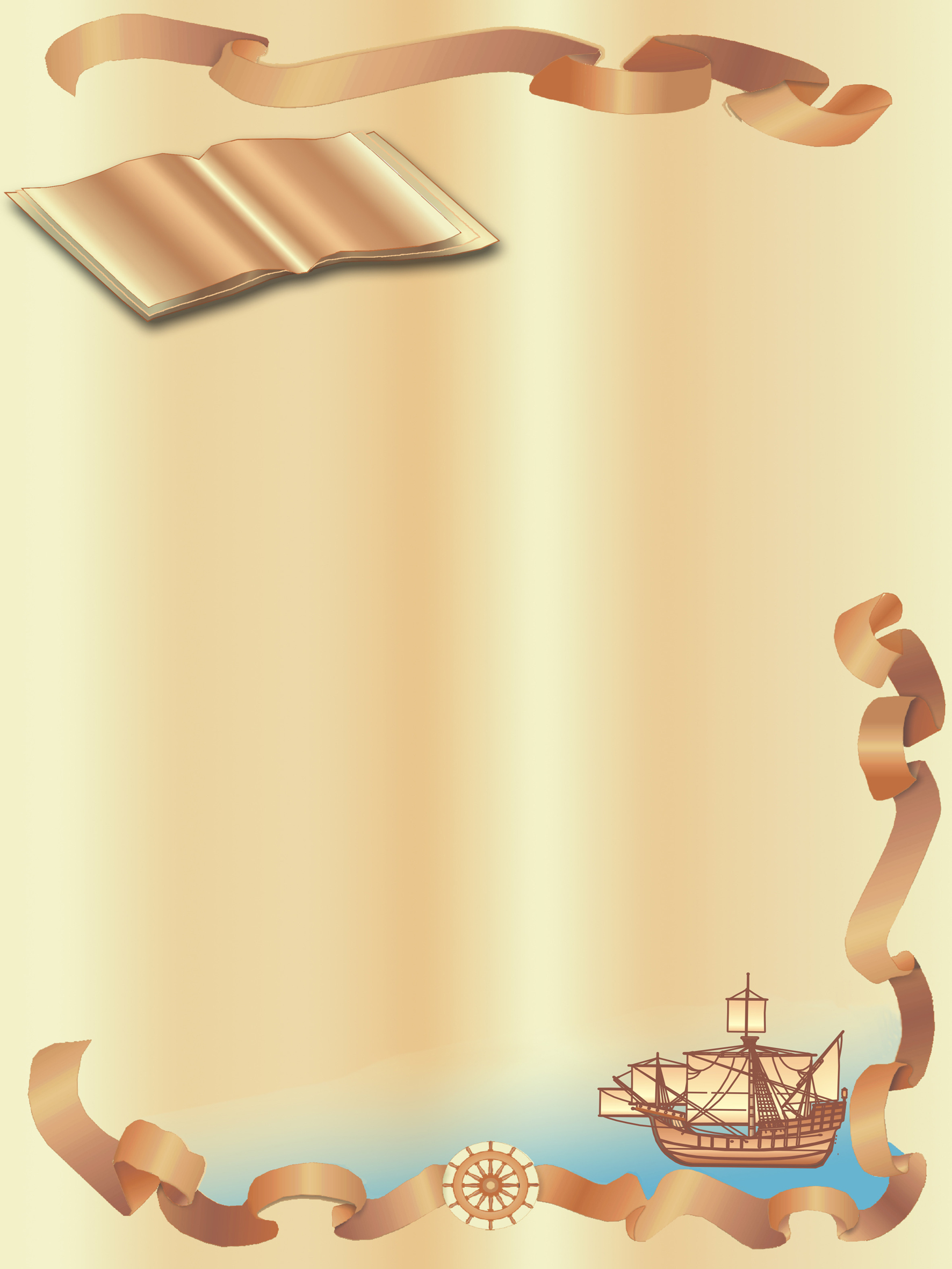 4.Умения и навыки работы в сотрудничестве:
- умение коллективного планирования;
- умение взаимодействовать с любым партнером;
- умения взаимопомощи в группе в решении общих задач;
- навыки делового партнерского общения;
- умение находить и исправлять ошибки в работе других участников группы.
 
5.Коммуникативные умения:
- умение инициировать учебное взаимодействие со взрослыми – вступать в диалог, задавать вопросы и т.д.;
- умение вести дискуссию;
- умение отстаивать свою точку зрения;
- умение находить компромисс;
- навыки интервьюирования, устного опроса и т.п.
 
6.Презентационные умения и навыки: 
- навыки монологической речи;
- умение уверенно держать себя во время выступления;
- артистические умения;
- умение использовать различные средства наглядности при выступлении;
- умение отвечать на незапланированные вопросы.
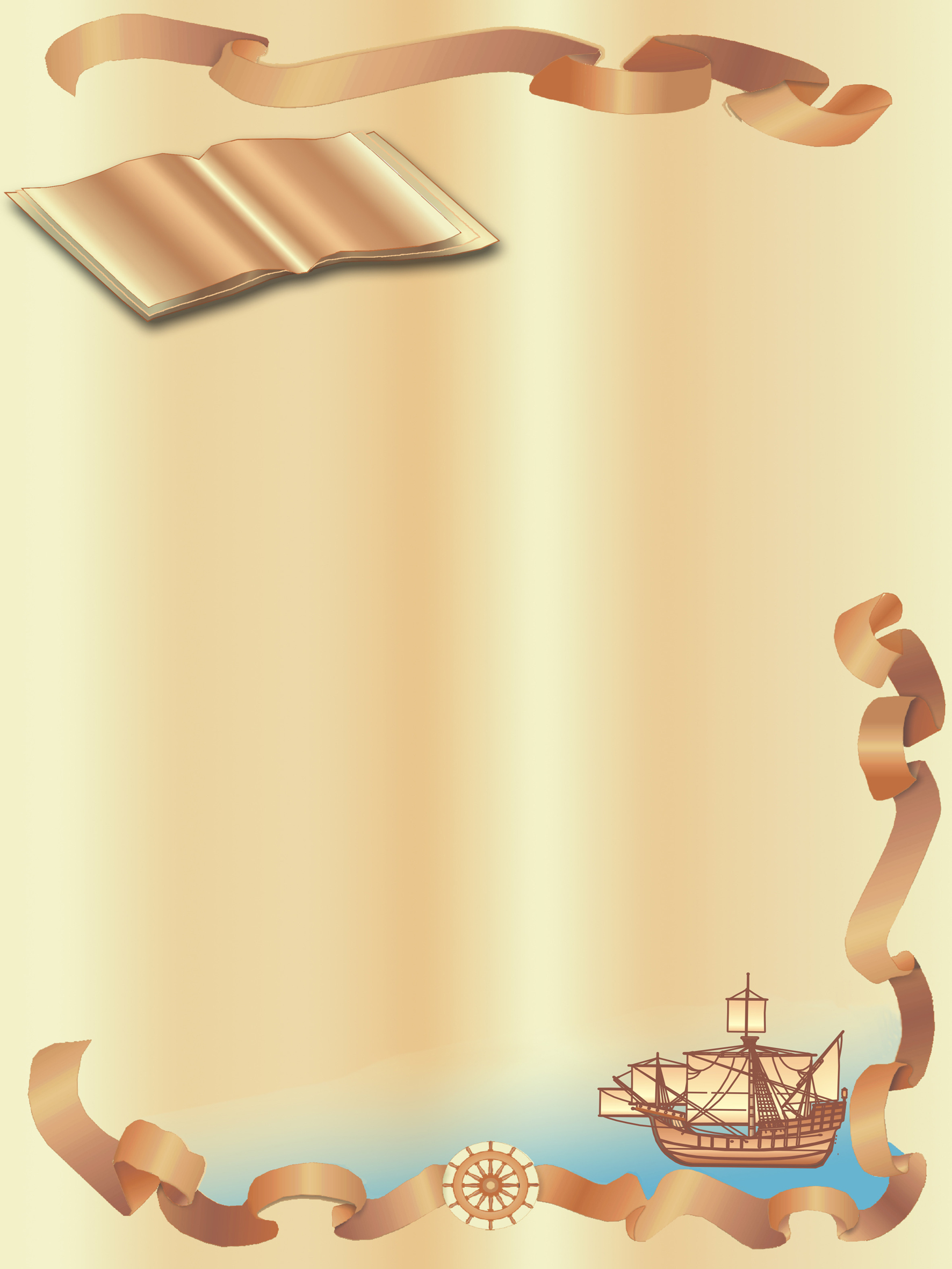 Проблемы , затрудняющие переход детей на более высокую ступень образования:
низкий уровень самостоятельности учащихся в учебном процессе;
неумение следовать прочитанной инструкции, ярко выраженное в неспособности внимательно прочитать текст и выделить последовательность действий, а также выполнить работу от начала до конца в соответствии с заданием;
разрыв между поисковой, исследовательской деятельностью учащихся и практическими упражнениями, в ходе которых отрабатываются навыки;
отсутствие переноса знаний из одной образовательной области в другую, из учебной ситуации в жизненную.
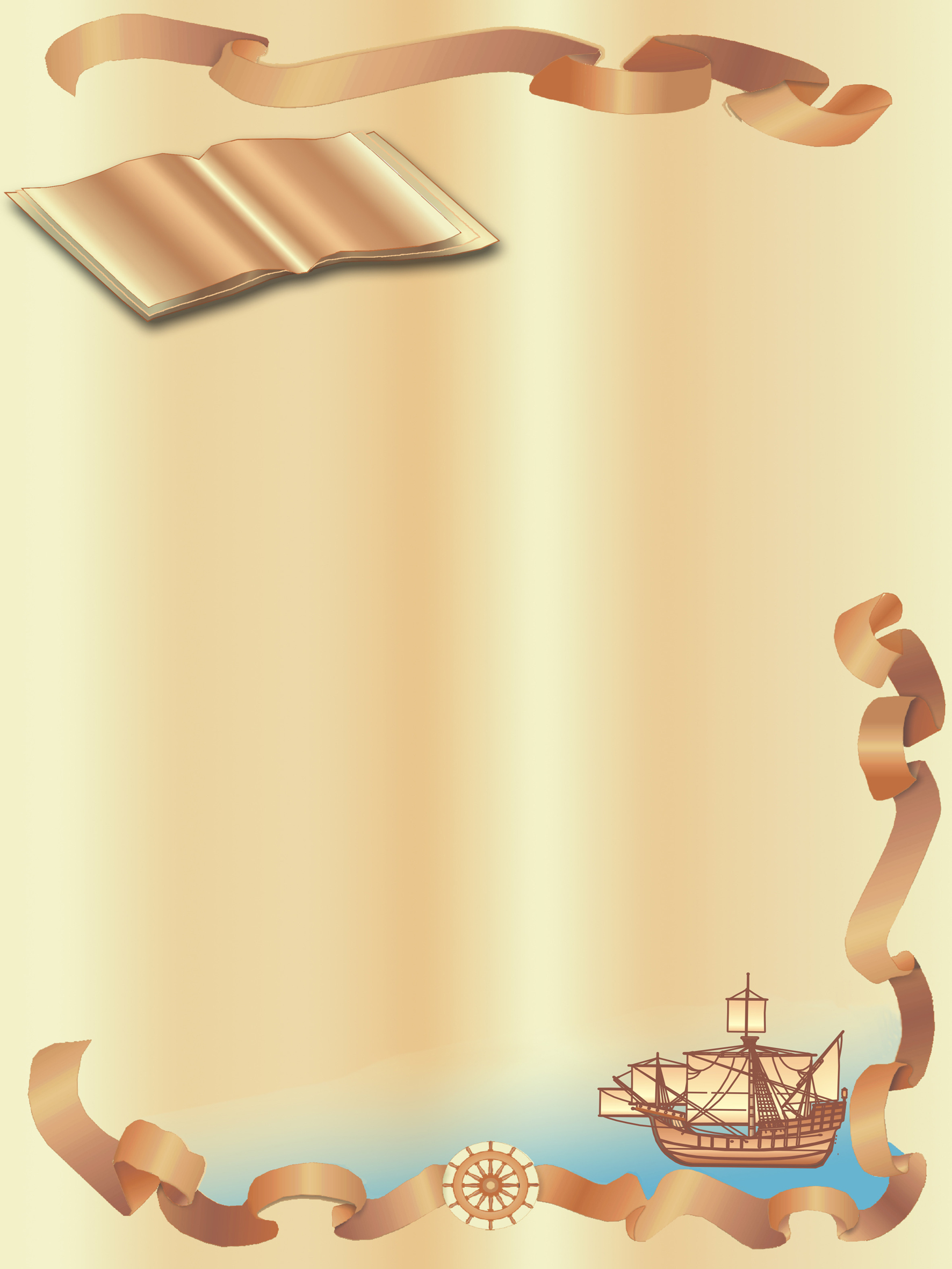 Одновременно проектные работы детей представляют собой один из способов контроля обучающихся, которому придаётся огромное значение в рамках учебного процесса, поскольку:
успешный самостоятельный творческий поиск является показателем глубокого усвоения знаний и творческого развития личности;
знания проявляются в нестандартной, новой ситуации с использованием умений детей из разных образовательных областей;
выявляется уровень личностного отношения учащихся к учебному труду;
проявляется умение работать в коллективе и способность брать на себя ответственность за качество выполненной работы;
детьми проявляется учебная инициатива и самостоятельность, происходит их становление как личностей, способных активно действовать в современной жизни.
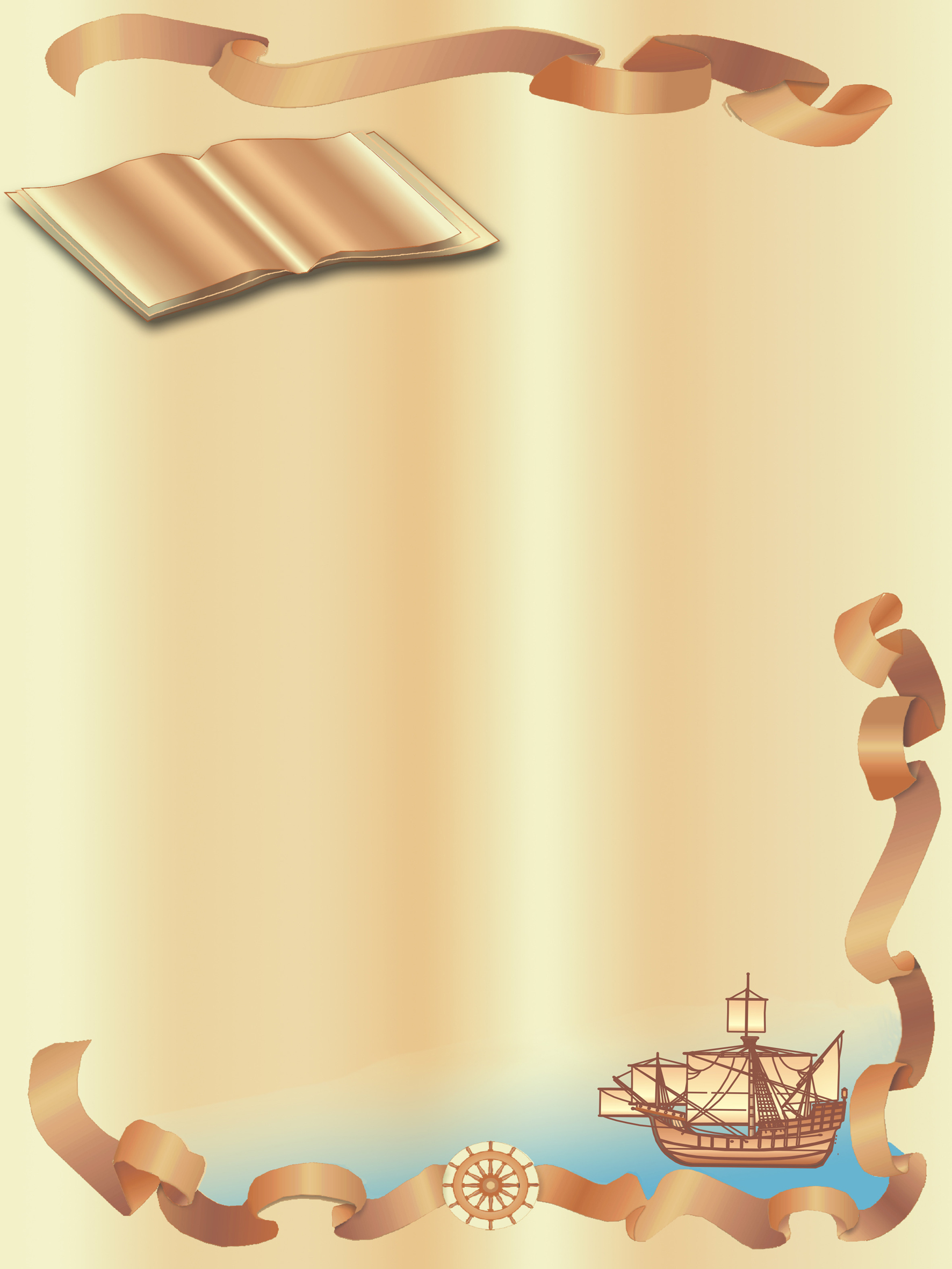 Структура подготовки и проведения проектных дней представлена в таблице.
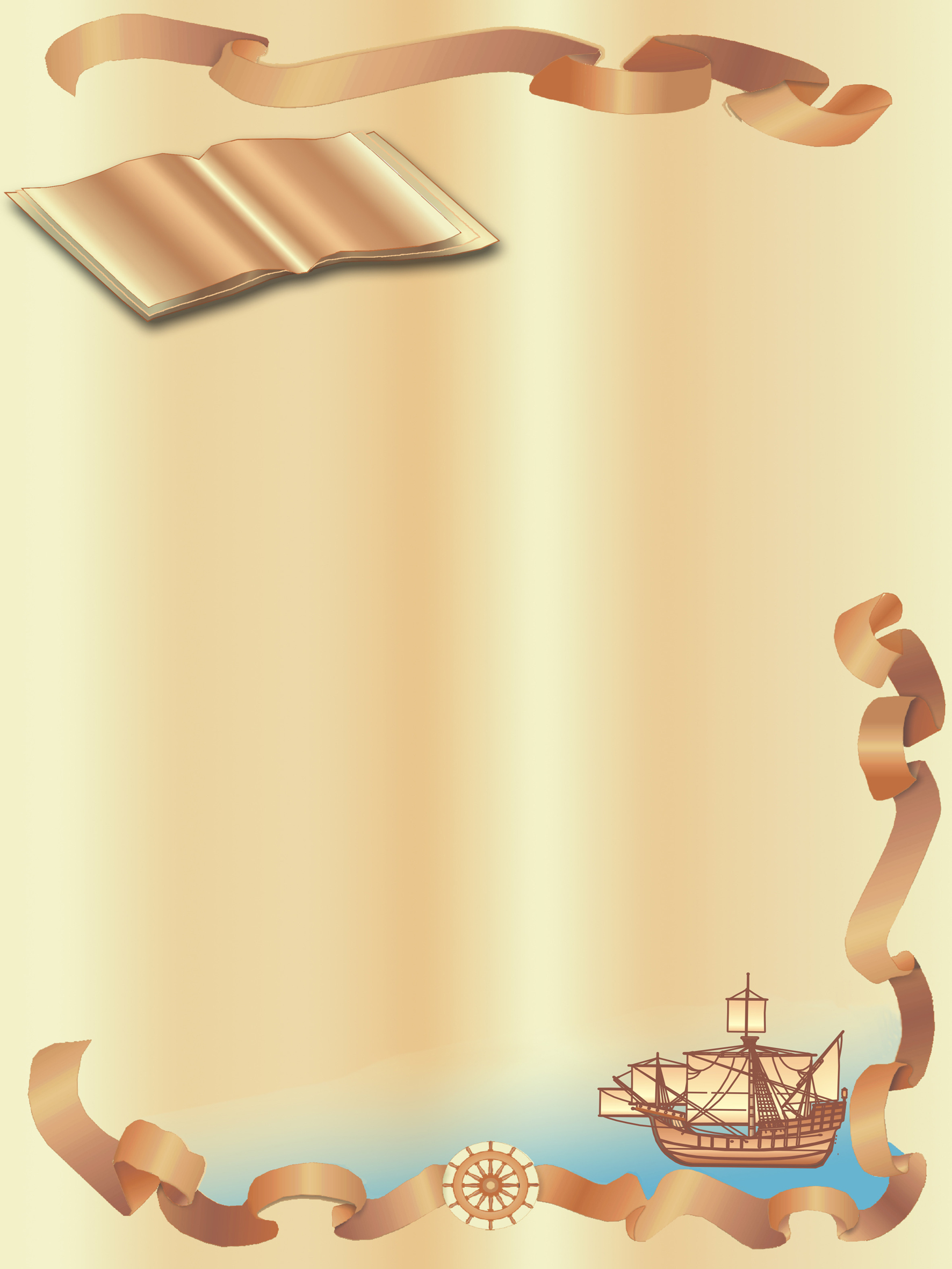 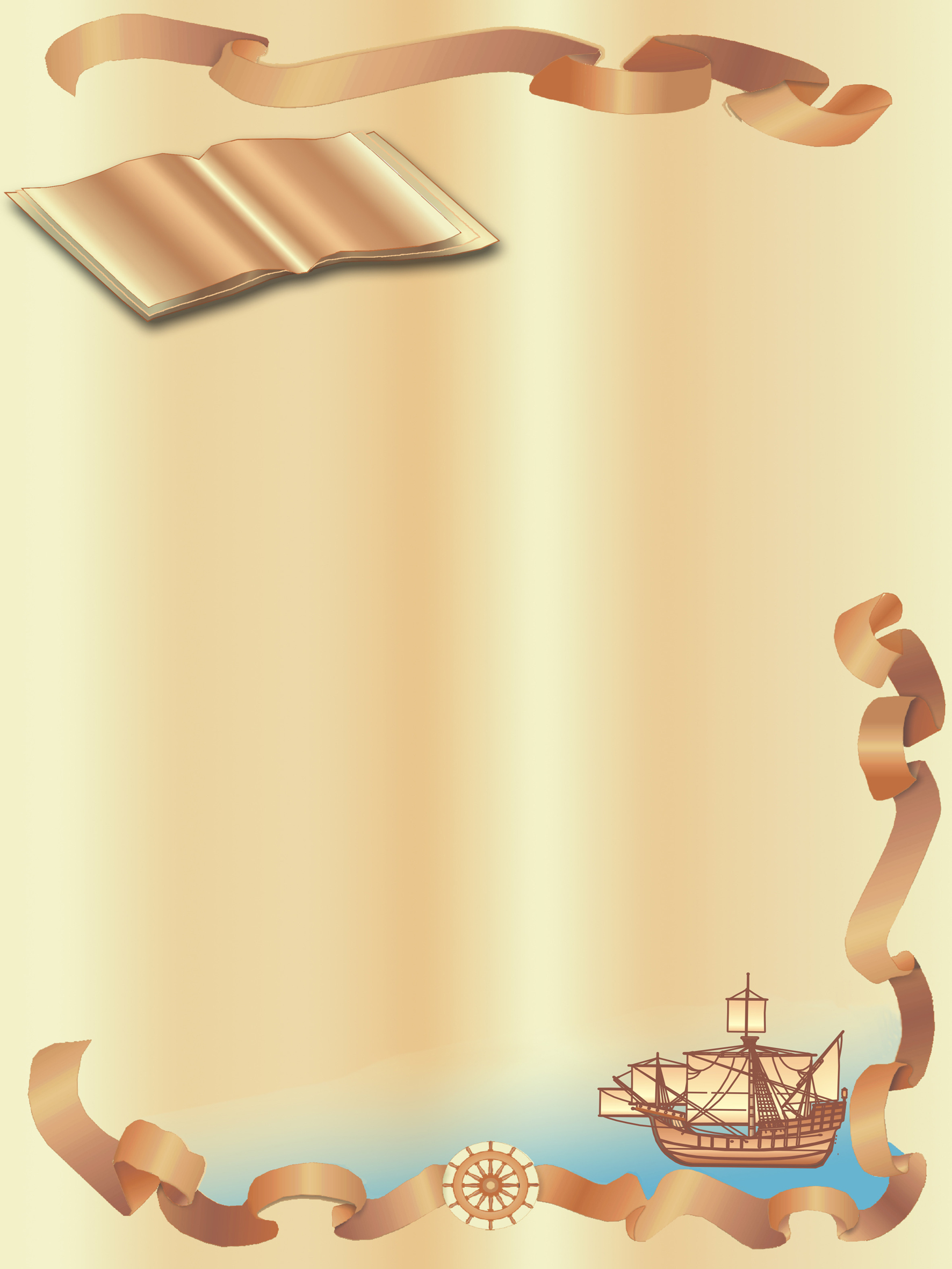 «… Проектное обучение поощряет и усиливает истинное учение со стороны учеников, расширяет сферу субъективности в процессе самоопределения, творчества и конкретного участия …» 
В. Гузеев
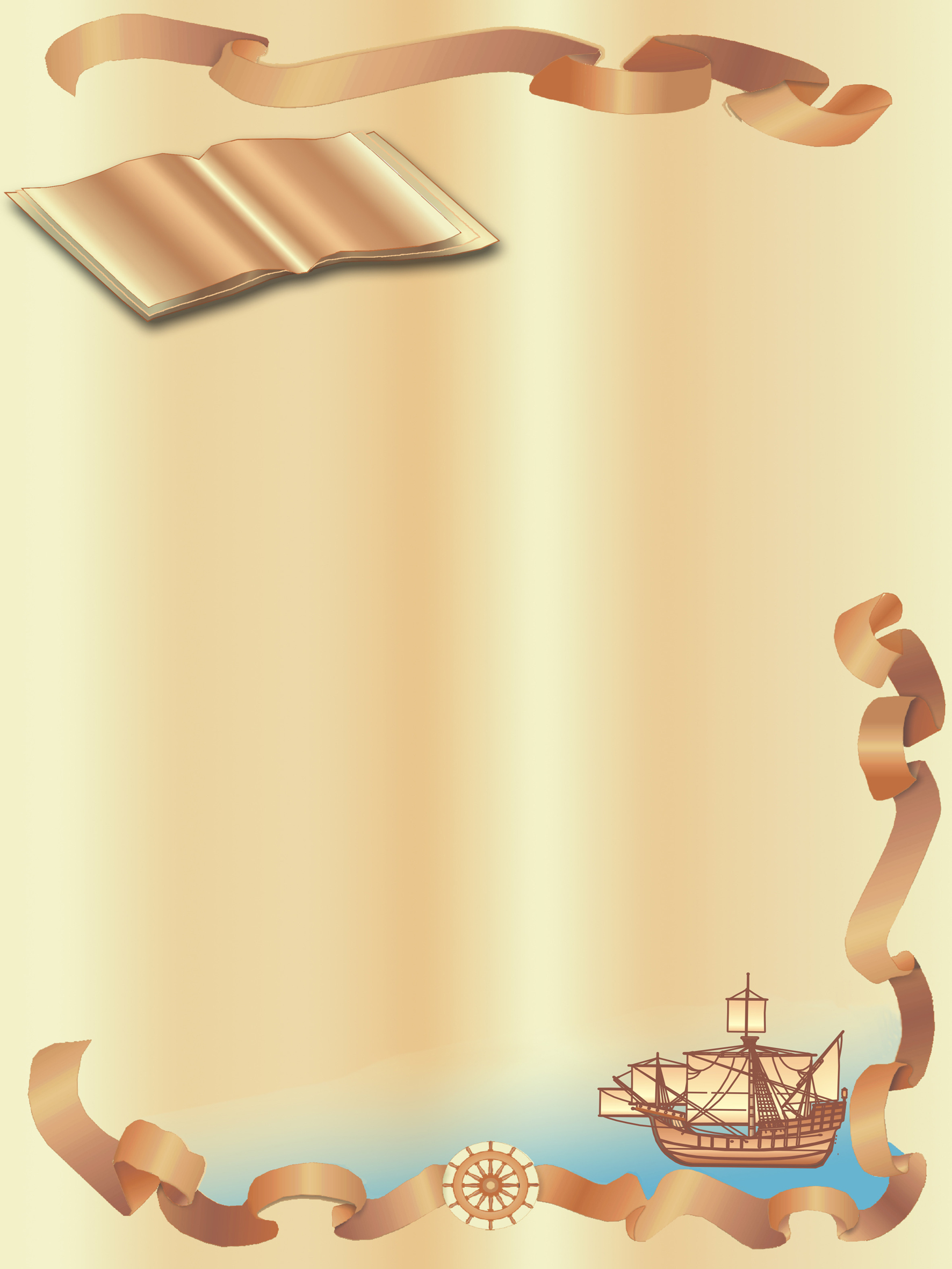 Замечательное чувство – знать, что ты сам строишь мир. (А.Азимов)
Проповедь самых высоких идеалов не служит ничему, если не видит положительного пути к их достижению. (А.Барбюс)
Воспитание – великое дело: им решается участь человека. (В.Белинский) 
Самая большая трагедия для мыслящего человека – остывание страсти к познанию. (Е.Богат)
Ты слеп, а я глух и нем, так давай же возьмёмся за руки и постараемся понять друг друга. (Д.Джебран)
Секрет успешного воспитания лежит в уважении к ученику. (Р.Эмерсон)
Воспитатель сам должен быть тем, чем он хочет сделать воспитанника. (В.Даль)